Geslachtelijke voortplanting
VMBO – 2 kader 
Thema: Erfelijkheid en Evolutie
Basisstof 3
Geslachtelijke voortplanting
Genetische variatie
Geslachtscellen
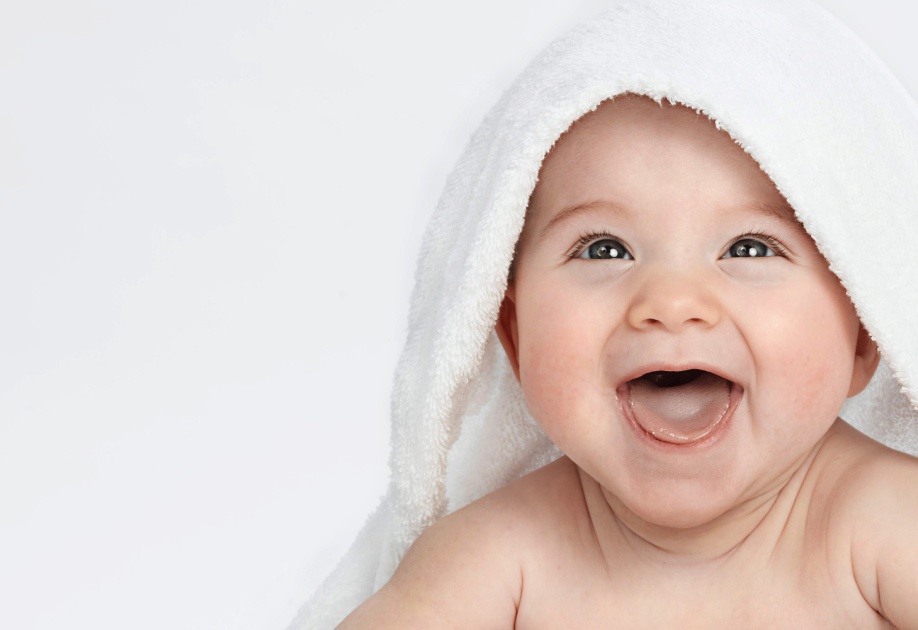 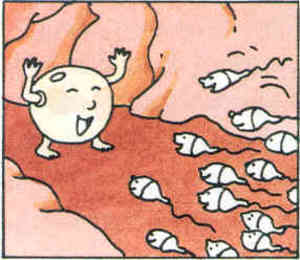 Genetische variatie
Nieuwe genotypen, dus fenotypen
Recombinatie
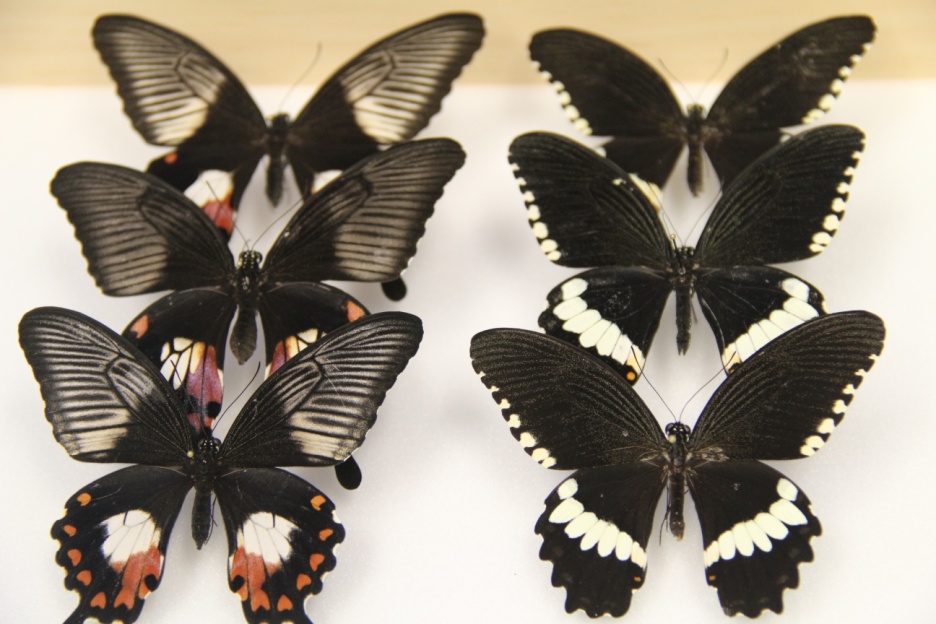 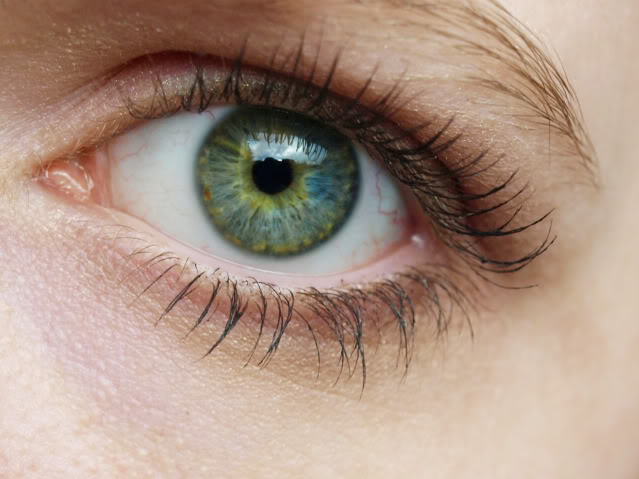 Gelijke en ongelijke genen
Gelijke genen zijn identiek aan elkaar
Ongelijke genen niet
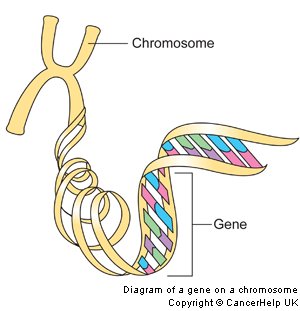 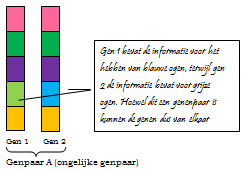 Filmpjes
http://www.biologielessen.nl/stofwisseling/geslachtelijke-en-ongeslachtelijke-voortplanting

(informatie over mutaties hoef je niet te kennen)